Artificial Intellingence (AI) and Machine Learning (ML)
AI: Computer programs that mimic human intelligence to perform complex tasks
ML: adaptable algorithms that trains their parameters from data
Artificial Intelligence
DL  (Deep Learning): ANNs formed by several layers of artificial neurons
Machine Learning
ANN (Artificial Neural Networks): ML algorithm based on a structure that resemble the neuron connections in the brain
Neural Networks
Deep Learning
P. Bruschi – Sensor Systems
1
Very short introduction to Machine Learning
Definition
Machine Learning (ML) indicates all kinds of strategies and methods that allow  tuning an artificial system ("the machine") to make predictions about future data the basis of past data. 
ML is all about "self-learning" algorithms.
ML is subfield of Artificial Intelligence (AI).
Machine
In a ML system, the correct values of the parameters to obtain the desired response is autonomously determined by the machine after a "training" phase
Model
(algorithm)
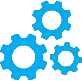 Output data
(y)
Input data
(x)
Parameters
(a,b,c ...)
P. Bruschi – Sensor Systems
2
Example of Applications of Machine Learning
Every kind of feature recognition in images (faces, objects, hazards, etc.)
Voice recognition (form sounds to words)
Text interpretation (spam filters, web-search tasks, document selection ...)
Pattern recognition from homogeneous or heterogeneous sensor data(chemical component recognition, medical diagnosis, food quality ...)
Advanced application in sensor systems
P. Bruschi – Sensor Systems
3
The three different cases of Machine Learning
Frequently used in sensor applications
1) Supervised learning
2) Unsupervised learning
3) Reinforcement learning
P. Bruschi – Sensor Systems
4
Supervised Learning
Training:
A large number of examples (labelled data) is proposed to the machine that learns to associate different labels (y) to different properties of the feature vector (x).
Single input data "example"
Label  y
Goal: 
Tune the algorithm (i.e. its parameters) is such a way that it gets able to predict the label of all new x feature vector that are proposed to it after training.
Set of "features", or "predictors" that can be arranged into a row or column vector x
Data in this format
are called "labeled data"
P. Bruschi – Sensor Systems
5
Supervised Learning
There are three main cases of supervised learning, depending on the type of label
Binary classification
Binary (only two values, e.g. "yes / not")
Multi-class classification
Label
Discrete (only a set of n possible values)
Regression
Continuous (e.g. a real number)
These categories are independent of the type of input data (i.e. type of features), which can be continuous even in the case of binary or discrete label
P. Bruschi – Sensor Systems
6
More on classification
Non-probabilistic classification: the membership to a given class is predicted
Probabilistic classification:  the probability of belonging to a class is predicted
Linear and non-linear classification
Linear
The decision boundary is non-linear
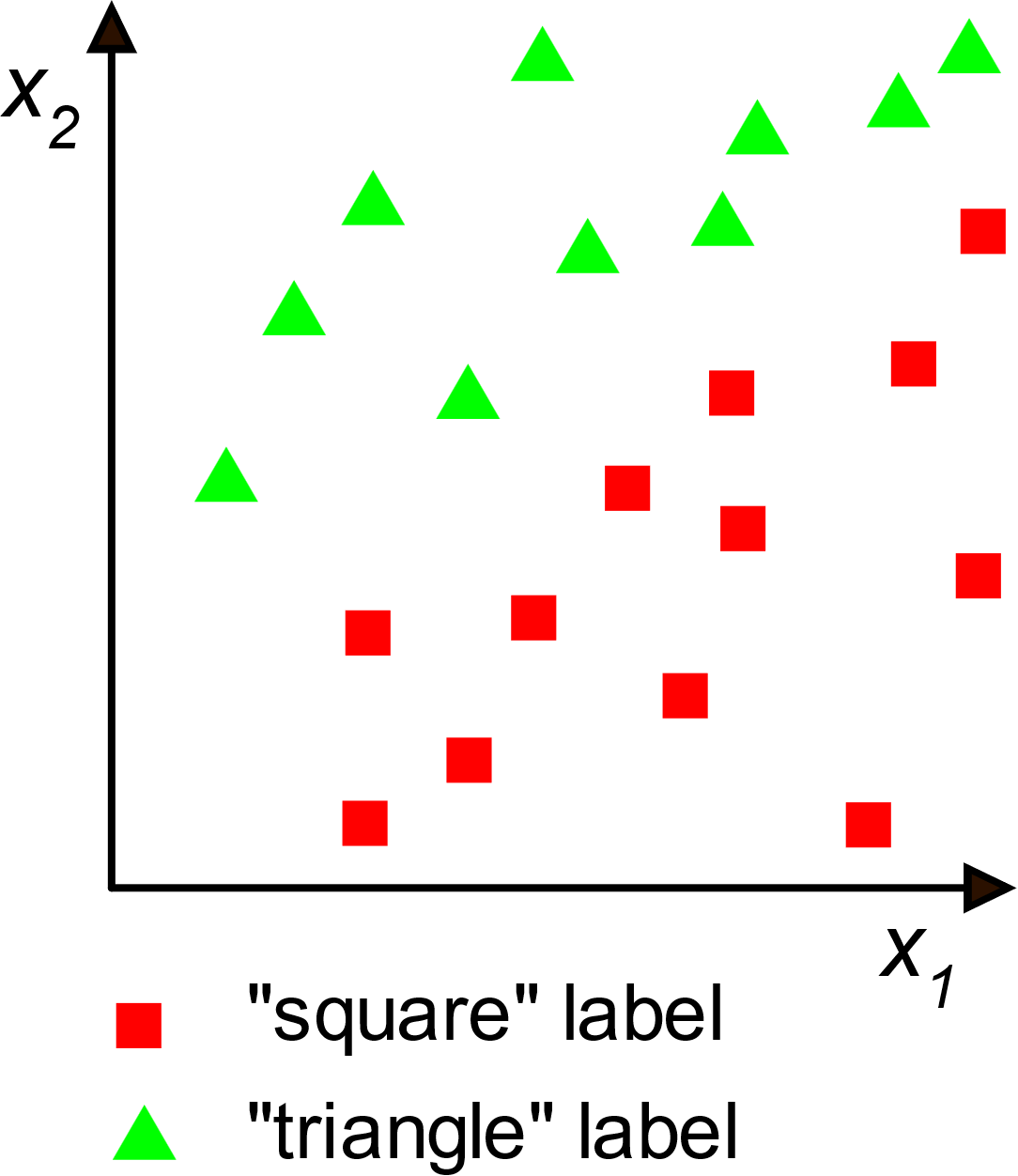 linear "decision boundary"

In more than 2 dimensions the linear boundary is a hyperplane
x2
Feature vector
Non-linear
x1
Graphical representation of the training set
P. Bruschi – Sensor Systems
7
Unsupervised learning
The goal of the training is finding hidden characteristics that can be used to find a criterion to classify the data (data clustering) or to eliminate useless information (dimensionality reduction)
Single input data "example"
To illustrate the typical goals of unsupervised learning it is better to show a few examples.
Data are "unlabeled"
P. Bruschi – Sensor Systems
8
Example of Data Clustering
The clustering algorithm understands that data can be grouped into three "clusters". 
After clustering, a label can be created to signify belonging to a given cluster.
x2
x2
In this example the label can assume three values (red, green, blue)
Feature vector
x1
Graphical representation of the training set (27 examples)
x1
Once we have learnt this property of the data (that we did not know before) we still have to give an interpretation to it and if it is useful, use this information to simplify classification algorithms.
P. Bruschi – Sensor Systems
9
Example of dimensionality reduction
The dimensionality reduction task consists in finding coordinate transformation that allow reducing the number of significant features
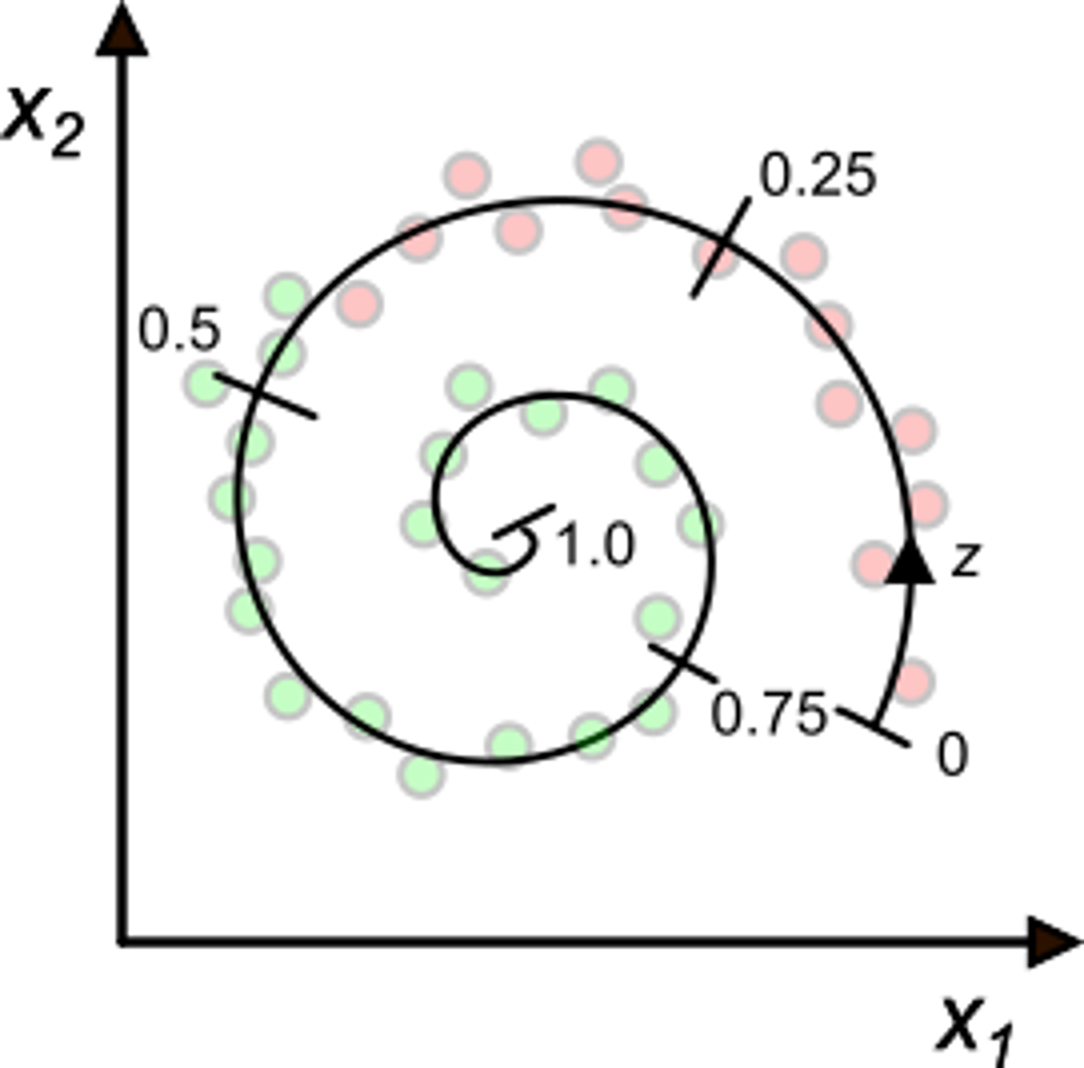 x2
x2
With this transformation, classification is much easier
It is clearly possible to arrange data according their position in the spiral (coordinate z).
For this operation, the algorithm do not use the label
x1
x1
We have a set of labelled data (green / red) with a 2-D vector. Depending on the algorithm, classification can be difficult with data arranged in this way.
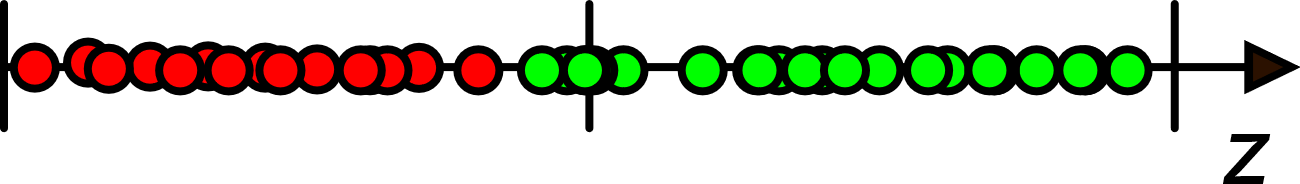 P. Bruschi – Sensor Systems
10
Reinforcement learning
Reinforcement algorithms learn how to perform actions in response to particular situations with the goal to obtain a certain result.
Examples of goals are maximizing the profit of a company, winning a chess match etc ..
Environment
(set of states)
Reward
The algorithm learns which actions are convenient on the basis of the reward, which is a function of the state. The reward can be positive (win) or negative (loose).
Training
Agent
(algorithm)
action
P. Bruschi – Sensor Systems
11
Machine learning in sensor applications
Machine learning can be used at this stage
Digital Domain
Analog domain
Digital Processing
Linear Filtering
Data Interpretation
Data compression
Non-electrical
sensor(s)
AFE
Analog Front-End
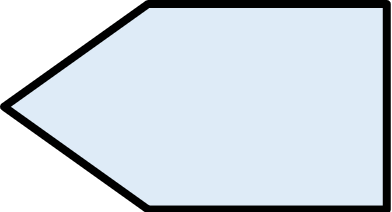 ADCs
probe(s)
Electrical
Display
Communication
Environment
Storage
P. Bruschi – Sensor Systems
12
Machine learning in sensor applications
Example: gas classification and/or concentration measurement
y: concentration of the three gases (regression)
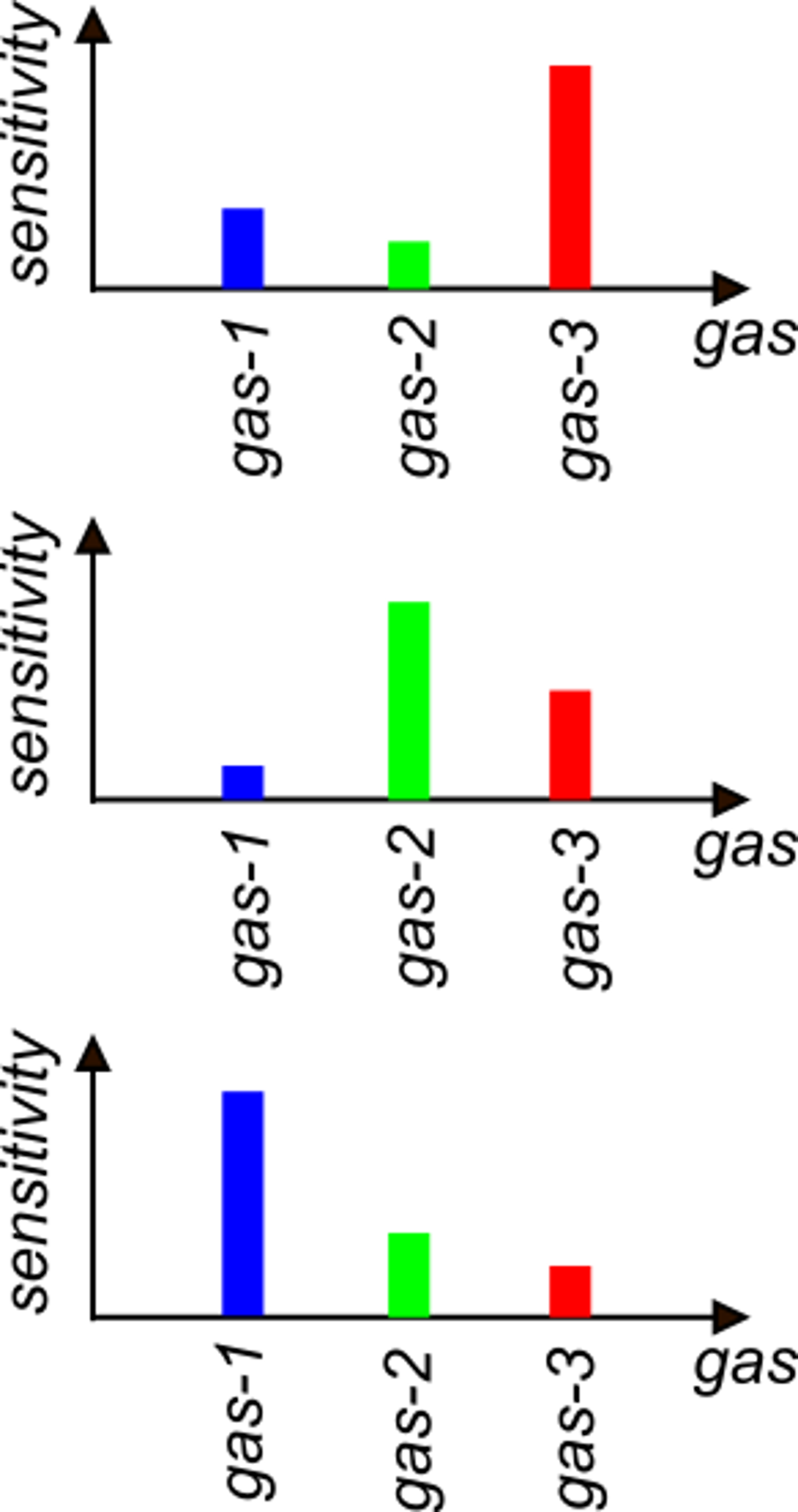 Machine Learning algorithm
Sensor 1
Sensor 2
y
Sensor 3
y: type of gas or type of mixture
(multi-class classification)
Building of the feature vector
P. Bruschi – Sensor Systems
13
When is ML useful for data interpretation in sensors
A priori model tuning
No Machine learning
Data interpretation can be accomplished in two ways:
1. Model-driven: we know the deterministic relationship between the quantities that we want to sense and the sensor outputs ("features"). If the inverse relationship (from the features to the quantities)  can be easily found, then it is directly implemented in the algorithm.
2. Data-driven: if the relationship between from the quantities to the sensor outputs is difficult-to-model, due to a large number of features, presence of strong non-linearities, unreliable properties, complicated dependencies, then its better to use a generic model and let the data tune it to perform the required data interpretation.
Machine learning (= statistical learning)
P. Bruschi – Sensor Systems
14
General characteristics of the training process
Hyperparameters: these are not set by the learning process but have to be chosen before the training begins-. Hyperparameters affect:
		a) The structure of the model
		b) The way the training process is performed
For example, in a polynomial regression process, an hyperparameter can be the degree of the polynomial.
Cost or loss function: measure the difference between the  desired outputs and the predicted values
Example of loss function
:predicted by the model
In all phases, proper cost functions are used to  assess the degree of accuracy.
P. Bruschi – Sensor Systems
15
Data used in the training process
Training data
Used to really train the algorithm 
(i.e. set the model parameters)
Development data
Used to choose the hyperparameters
Test data
Used at the end of the learning process to test the accuracy of the model
P. Bruschi – Sensor Systems
16
Effectiveness metrics: the confusion matrix
The confusion matrix is used to represent the accuracy of a classification algorithm
Predicted labels
Example with 4 classes A,B,C,D
Number of examples that have label A and the algorithm classified ad D
B
A
C
D
RA
A
WAB
WAC
WAD
In the ideal case, there are non-zero elements only in the diagonal.
RB
B
WBA
WBD
WBC
Actual
 labels
WCA
WCB
RC
C
WDC
Non-zero values in non-diagonal elements represent errors, i.e. "confusion".
RD
D
WDA
WDB
WCD
P. Bruschi – Sensor Systems
17
The training phase
Every batch is formed by N / M examples
The model parameters are updated at the end of each batch
Batch 2
Batch M
Batch 1
The accuracy increases with the number of epochs but tends to saturate
Training set (N examples)
Generally, the same training set is passed through the learning algorithm several times.  A single  pass of the whole training set is called epoch
accuracy
epochs
P. Bruschi – Sensor Systems
18
Types of ML algorithms
Decision trees  (classification)
Regression Analysis  (regression, continuous target y)
K-Nearest-Neighbors (k-NN)  (classification)
Logistic Regression  (classification)
Principal Component Analysis (PCA)  (clustering)
Support Vector Machine (SVM): classification
Artificial Neural Networks (ANN)  (classification and /or regression)
P. Bruschi – Sensor Systems
19
Artificial Neural Networks: the origins
The predecessor: The Perceptron 
(Ronsenblatt, Cornell Aerounautical Lab.1958)
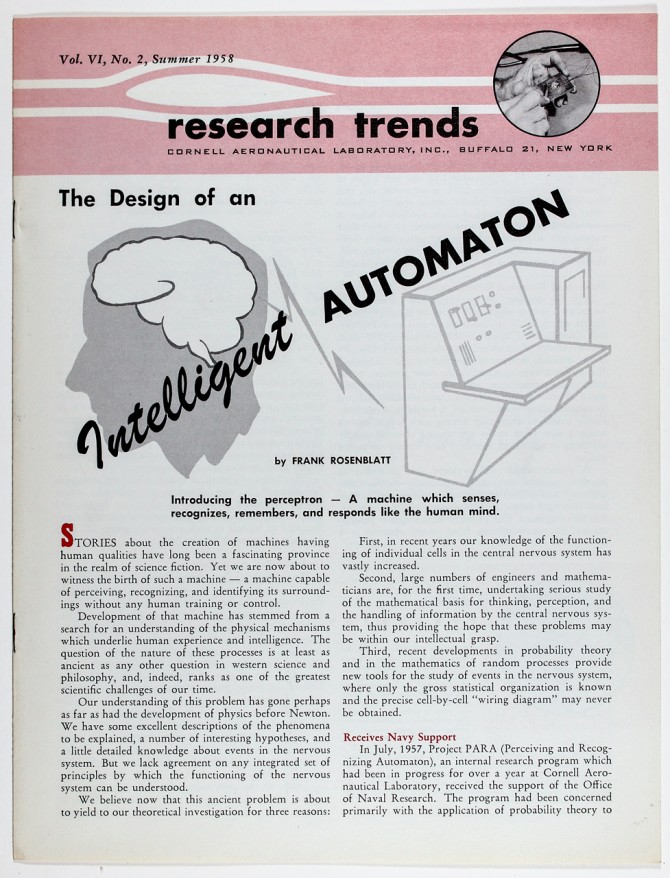 Originally implemented on a IBM 704 computer and connected to an array of photodetector to obtain a visual classifier.
Inspired by:
1943: First models of the natural neuron     (McCulloch-Pitt)
Followed by:
1960: Adaline (ADAptive LInear NEuron) 
(B. Widraw et al., Stanford)
P. Bruschi – Sensor Systems
20
The perceptron classifier
Inputs (features)
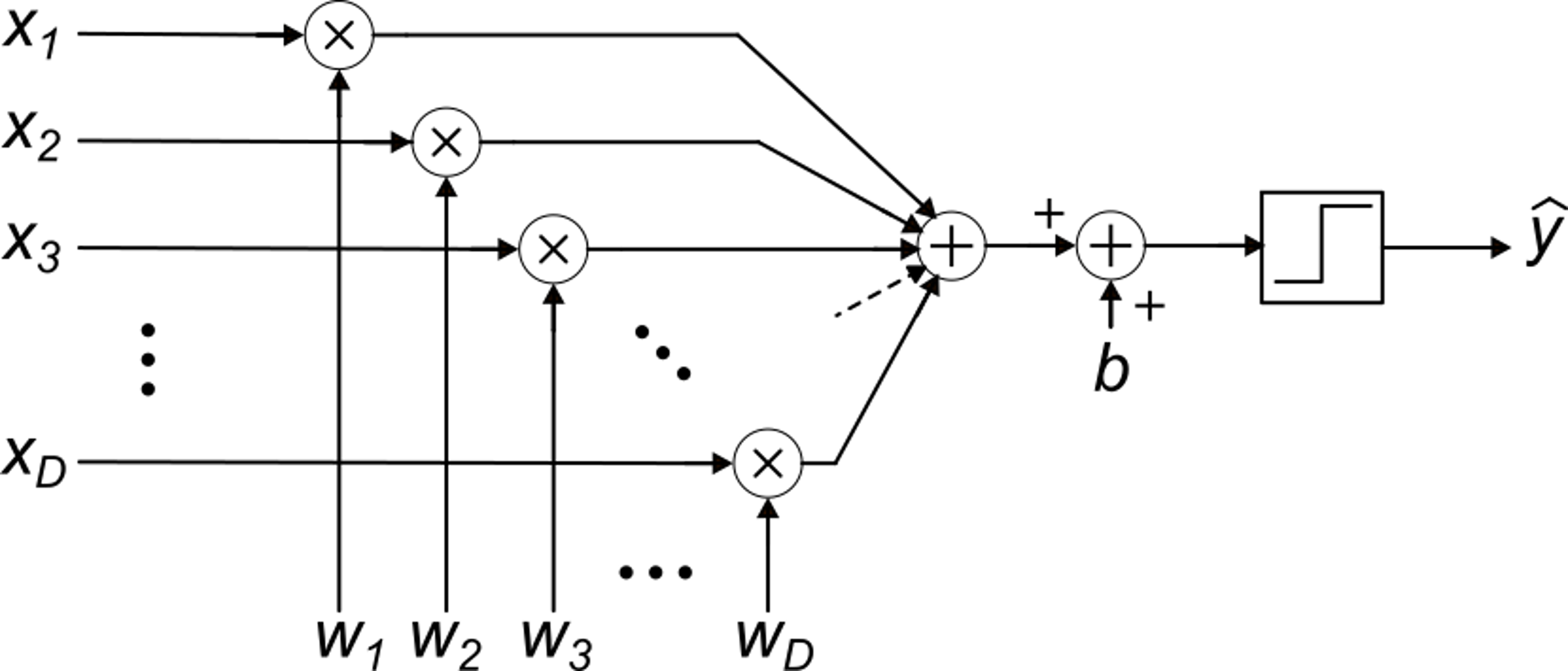 bias
Parameters (weigths)
P. Bruschi – Sensor Systems
21
The perceptron operation: 2D case
x2
x2
y=1
w
w
x1
x
x1
y
=-1
P. Bruschi – Sensor Systems
22
Perceptron classifier
Training data
Labels y (0 or 1)
Target: find the correct weight set (w1, w2) and bias b that allow the perceptron to  predict the label on a new data. In the case shown above, the data are "linearly separable", i.e. a line exists that divide the x1,x2 plane into two regions where points with homogeneous label are present
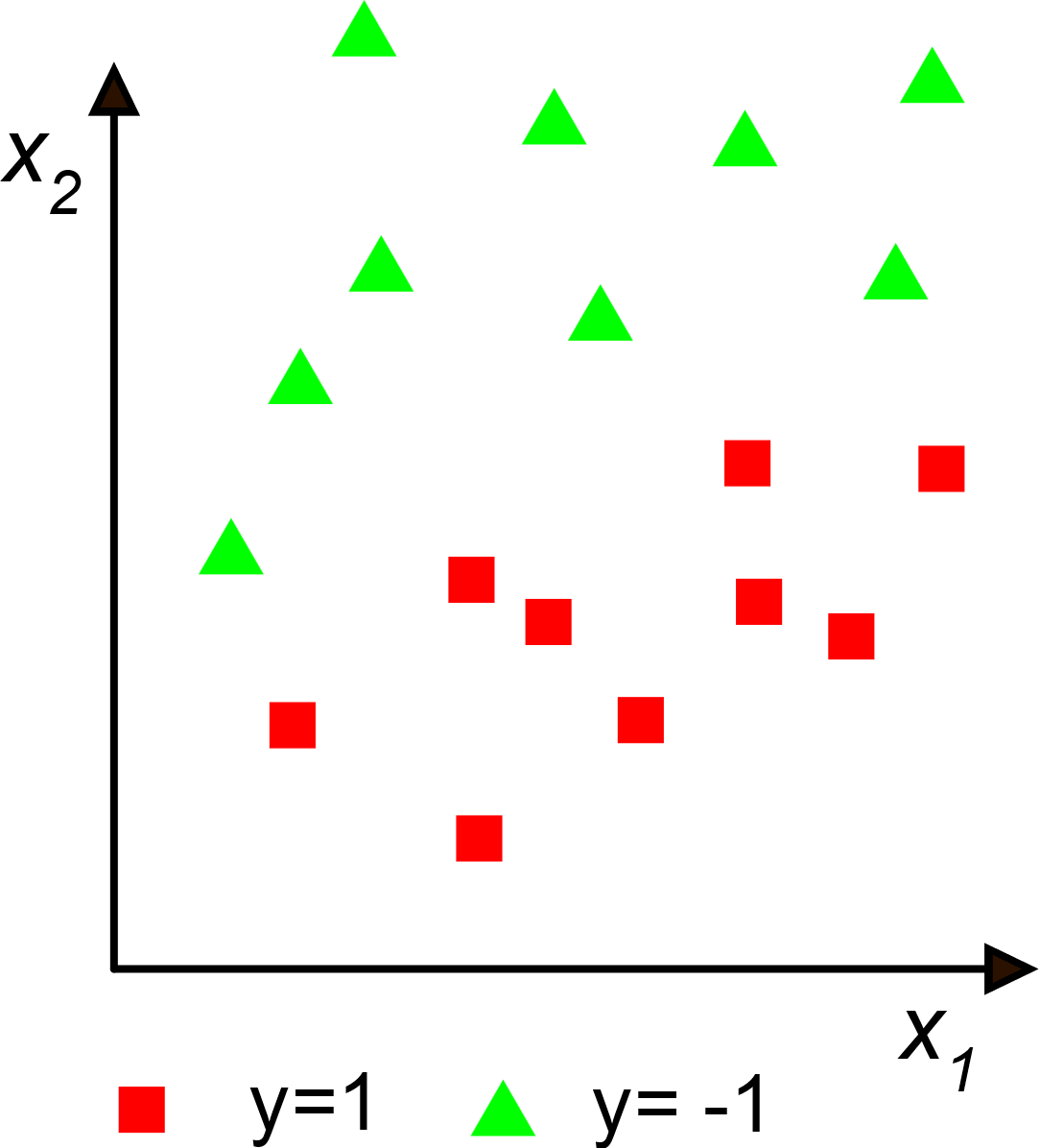 Since the plane exists, this classification problem can be solved by a perceptron
The problem is: how to make the perceptron set the weights and the bias autonomously.
P. Bruschi – Sensor Systems
23
Setting the weights from the training data = learning
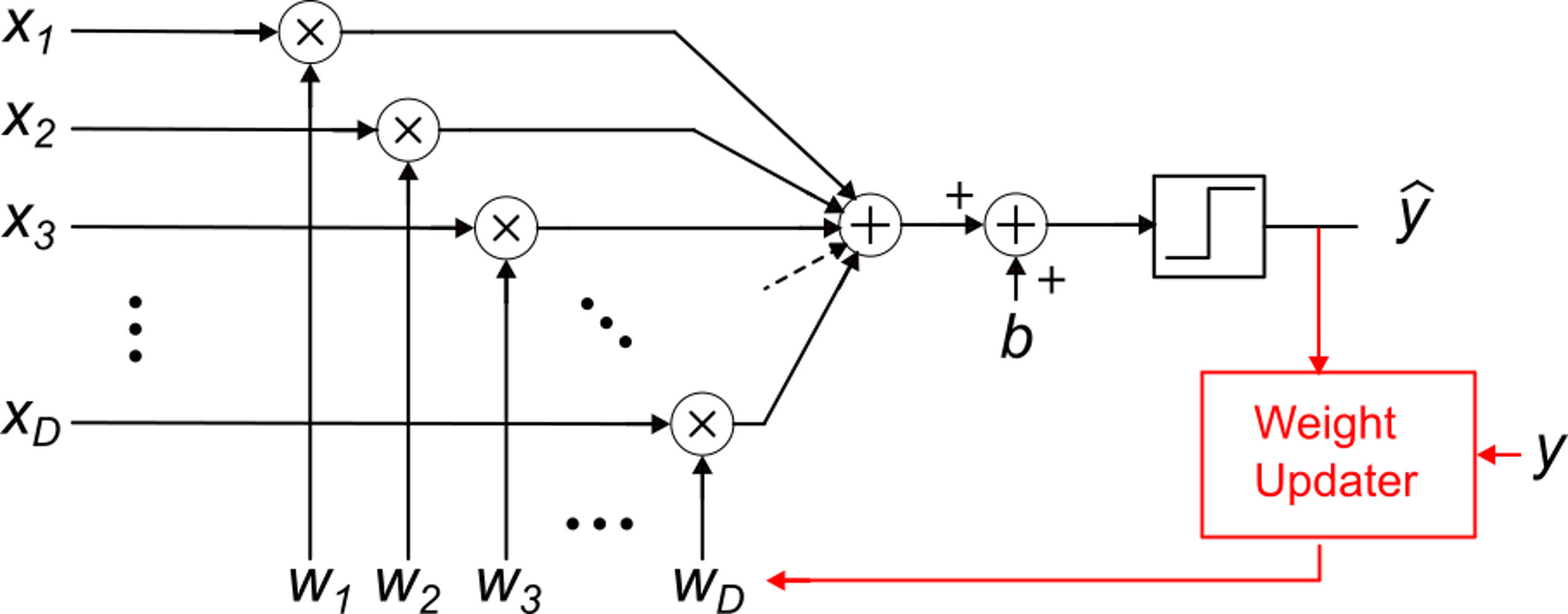 Update algorithm
z
i: 1, .... D
h : learning rate
i: 0, .... D
P. Bruschi – Sensor Systems
24
Artificial Neural Networks
The perceptron implements a "single layer" ANN and can solve only binary classification problems for linearly separable data
An ANN uses more perceptrons (modified to produce a continuous output) to solve a much wider variety of problems
P. Bruschi – Sensor Systems
25